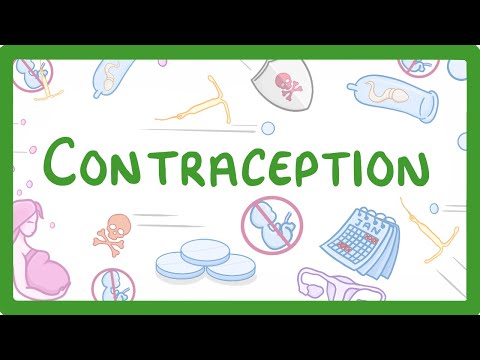 INTRODUCTION
DEFINITION :
                       Prevention of pregnancy.
AIM
Family Planning Prevents STD’S – AIDS.
Medical Grounds – To control stress of pregnancy,	labour & lactation.
THE CHARACTERISTICS OF AN  IDEAL CONTRACEPTIVE ARE LISTED BELOW
Highly effective.
No side effects.
Independent of intercourse.
Rapidly reversible.
Cheap.
Widespread availability.
Acceptable to all cultures and religions.
Administration and healthcare personnel not required.
Easily distributed.
CONTRACEPTIVE METHODS IN FEMALES
1. Spacing methods
2. Terminal methods
3. Pregnancy vaccines
SPACING METHODS
1.  Rhythm Methods.
2. Barrier Methods.
3. Chemical Methods.
4. Intrauterine contraceptive devices.
RHYTHM METHODS.
1. Calender method / safe period method / natural method.
-Depend on time of ovulation.
2.Dangerous period – ovulation occurs on 14 day & ovum viable for 48-72 hrs & sperm remain alive for 24-48 hrs. so pregnancy occurs if coitus occur in this period
3.Safe period – rest of cycle i.e. 5-6 days after mensturation & 5-6 days before next cycle.
Advantage – most natural
Disadvantage – most unreliable when cycle are irregular & ovulation time is variable
BARRIER METHODS
Flexible rim made up of spring.
1.MECHANICAL .
a. Diaphargm. –
Cup shaped synthetic rubber or plastic.
Inserted into vagina over the cervix.
b.Cervical caps:
Smaller than Diaphargm, Applied on cervix itself.
MECHANICAL
Advantages.
Inexpensive.
Do not require medical consultation.
Disadvantages.
Demonstration by trained person needed for proper use.
Failure most common – due to displacement of device.
Cervicitis ( inflammation of cervix) & local irritation.
CHEMICAL
1.Spermicidal agents.–
destroy sperms.
Advantages – inexpensive, well tolerated, provide good protection.
Disadvantages –
messiness, local irritation
& burning sensation.
Combined
Ricinoleic acid Nanoxynol-9.
Octoxynol-3.



Available in different forms– foam tablet, pastes, creams, jellies & vaginal sponge
( TODAY --Polyurethane sponge imprignated with nanoxynol- 9.)

CHEMICAL METHODS.
1.Locally applied chemicals –
 anti- spermicidal.
Foams, jellies.

2.Drugs –
Steroidal –
Oral contraceptives and depot preparation.
Non-steroidal --



STEROIDAL
1.ORAL CONTRACEPTIVE PILLS (OCP)
Recommended in women of younger age group
 ( up to 35 yrs )
Mechanism of action.
Synthetic preparation of estrogen & Progesterone. 
When taken orally, hormone level rises
Negative feedback effect act on Anterior pituitary
 Inhibit Gonadotrophins (FSH & LH)
Inhibit Ovulation
TYPES
Combined pill.
Sequential pill.
Minipill pill.
Postcoital (Morning After) pill.
COMBINED PILL.
Contains both
Oestrogen (ethyl estradiol/mestranol) 20-
50 Mg.
Progesterone(norethister one, norgestrel) 0.5-2mg.


Availability
MALA-N (21 Tab) &
MALA-D (28 Tab-7 ferrous fumarate)

Thursday, May 21, 2015
COMBINED PILL
Dosage-
Everyday orally at night for 21 days. ( from 5th  day to 25th  day of cycle)
7 day break for MALA-N
During this bleeding occurs, which is not menstrual bleeding but is withdrawal bleeding.
MECHANISM OF ACTION.
Prevents Ovulation. Prevents Implantation.
Makes cervical secretions thick & viscid
& prevent entry of sperm in female genital tract.
SEQUENTIAL PILL
High dose of estrogen with moderate dose of progesterone.
Dose – oestrogen 5th- to 15th  day, then both oestrogen+progesterone for 5 days.
High incidence of endometrial carcinoma so not used.
MICRO-PILL.
Only progesterone.
Dose – daily through whole of menstrual cycle.
Action – ovulation not inhibited but prevents fertility.
Makes cervical mucosa thick & decrease motility of fallopian tube
POSTCOITAL
Within 72 hrs of unprotected intercourse.
Dose – 2 combined pills immediately followed by 2 pill after12 hrs.
Indication – only in emergency– rape, contraceptive failure, or unprotected sex.
Mechanism of action.
Prevents fertilization & implantation by hypermotility of fallopian tube & uterus.
If ovulation & fertilization occurred then it prevents implantation of blastocyst
OCP
Advantages– 100 % effectivity
Dis-Advantages. –Hypertension. Thromboembolism.
Metabolic effects – diabetes & obesity.
Carcinogenic effect – breast & cervix.
Contra-indications
Women having carcinoma of breast & uterus.
Liver diseases Hyperlipidemia.
Age group above 35 yrs.
DEPOT PREPARATION.INJECTABLE
Oily solutions given intramuscularly.
Progestrin –
Medroxyprogesterone acetate (DMPA) – IM every 3-6 months, 150-400mg.
Norethindrone enanthate (NET-EN) – IM every 3
months , 200 mg.
Combined
Both estrogen & progesterone
IM , monthly
MOA
Prevent ovulation & alter cervical mucosal secretions.
SUB-DERMAL IMPLANTS
Types
Norplant – 6 flexible silastic (silicon) tubes
Norplant 2 – 2 rods of levonorgesterol
Location – beneath skin of arm or forearm.
Contraception – 5-6 yrs.
VAGINAL RINGS.
Contains norgestrel.
Progesterone absorbed through vaginal mucosa.
Advantages – No daily intake Long lasting.
Dis-Advantages 
Leads to sterility.
Alterations in menstrual bleeding pattern.
NON-STEROIDAL CONTRACEPTIVES
Centchroman.
Developed by Central Drug Research Institute (CDRI)
Trade name – Saheli
Dose – 30mg twice/week for 12 weeks followed by once in a week
Mechanism of action
Suppress corpus luteal function.
Interfere with motility of fallopian tube
Advantages
Menstrual cycle remains normal.
Complete reversibility after withdrawal
INTRAUTERINE CONTRACEPTIVE DEVICE (IUCD)
Ideal candidate
Has born one child.
Normal menstrual cycle.
No pelvic inflammation.
Ready to check the device
Mechanism of action.
Prevents implantation & growth of ovum. 
By aseptic inflammation & causing endometrium not suitable for implantation.
Sperm phagocytization – by neutrophils & macrophages.
Cu affects enzymes, motility
Makes cervical mucus thick prevent entry of sperm.
INTRAUTERINE CONTRACEPTIVE DEVICE
(IUCD)
TYPES.
Non-medicated.
Medicated.

1ST generation IUCD.
Lippes Loop- serpentine or S shaped.
Made up of Plastic.
2nd  generation Cu made 2 types.
Cu T
Cu T 200
Newer like NOVA-7, NOVA-T






3rd generation.

Hormone releasing containing progesterone reservoir release continuously for 1 yr.

Thursday, May 21, 2015
Cu – T.
Most commonly used .
Made up of Cu.
‘T’ shaped attached with a nylon thread. (tail)
METHOD OF INSERTION.
Withdrawl method.
Ideal time – during mensturation or within 10 days. ( As cervical cavity diameter is more)
Also during 1st  after delivery.
Thursday, May 21, 2015
IUCD
Advantages.
Safe Effective Reversible
Easily pulled out when not required.
Long term contraception without adverse effect.
Disadvantages
May cause heavy bleeding. 
May come out accidently.
CONTRAINDICATIONS OF IUCD
Suspected pregnancy. Pelvic inflammation.
Heavy bleeding during mensturation.
Suffering from carcinoma cervix.
TERMINAL METHODS
Permanent method.
Indication. 
When family is complete.
Medical grounds
TERMINAL METHODS.
Surgical methods.
          1.Tubectomy.
Fallopian tubes identified , cut , cut ends ligated & buried.
2.Laparoscopic occlusion.


Tubes occluded using silicon rubber bands, rings or clips
Method – quicker, simple, no hospitalization.

Thursday, May 21, 2015
MEDICAL TERMINATION OF PREGNANCY
Medical termination of pregnancy or MTP or abortion is allowed under MTP act 1971.

Criteria.
Person who can do MTP
Place where it should be performed.
MEDICAL TERMINATION OF PREGNANCY
Indications.
Medicals – continuation of pregnancy is hazardous to the mother.
Eugenic – substantial risk to the child if born.
Humanitarian ground.– when pregnancy is result of rape.
Failure of contraceptive methods.
PREGNANCY VACCINES
Under experimental trials.
2 types.
Active immunization
Β subunits of HCG – antibodies against beta HCG destroy HCG produced by syncytiotrophoblast.
Tetanus toxoid – increases antigenecity capacity.
Vaccine against Zona Pellucida proteins
CONTRACEPTIVE METHODS IN MALES
METHODS
1. Spacing methods.
Natural.
Barrier.
Chemical.
2. Terminal methods.
3. Miscellaneous methods.
SPACING METHODS
Natural Method ( Coitus Interruptus)
Oldest method of voluntary fertility.
Male withdraws penis before ejaculation into vagina.
Failure rate – high
-As precoital secretions may contain sperm & even a drop is enough to cause fertilization.
-Wrong Timing of Withdrawl
BARRIER METHOD–
Condom
Most widely used.
Made up of fine latex sheath.
Instructions –
NIRODH
Should be worn on erect penis before intercourse.
Air must be expelled
Held carefully when withdrawing from vagina.
A new condom should be used for each sexual act.




BARRIER METHOD
Mechanism of action,
Prevents deposition of semen into vagina.
Advantages –
Easily available , safe, inexpensive
Use dose not require medical supervision. Provide protection against STDs.
Dis-advantage
May slip off or tear off. 
Interfere with sexual sensation.
CHEMICAL METHOD
Antispermatogenic Drugs – inhibit spermatogenesis
Male pill (Gossypol) Hormonal preparation
-- Testosterone
-- Testosterone with Danazol
-- Cyproterone acetate
calcium channel blocker-- Nifedipine
MALE PILL ( GOSSYPOL)
Mechanism of action – exact action not known.
Causes azoospermia.
Advantages – neither hormone nor antihormonal activity
No change in libido & potency.
Disadvantages – permanent azospermic after 6 months

Composition – Gossypol, phenolic derivatives of cottonseed oil.
Dose – orally.
200mg/D.– 2 months followed by 60mg/wk.


Thursday, May 21, 2015
HORMONAL PREPARATION
Testosterone
Testosterone with Danazol.
Cyproterone acetate.
Related to progesterone.
Potent anti-androgenic agent.
Causes oligozoospermia & loss of libido.
400 mg orally causes azospermia.




Thursday, May 21, 2015
CALCIUM CHANNEL BLOCKERS.
Block Ca channel on cell membrane of sperm.
Prevents Ca influx – membrane becomes rigid & loaded with cholesterol.
Rigid membrane prevents its binding to Zona Pellucida.
So patient on Ca channel blockers (Nifedipine) for hypertension becomes sterile.
Thursday, May 21, 2015
TERMINAL METHODS.
Vasectomy
Vas Occlusion with No-scalpel technique
1.Elastomeric Plugs
2.SHUG
3.RISHUG
MISCELLANEOUS METHODS.
Hot baths.
Hot bath (460  for few weeks.)
Suspensories.
It holds testes close to the body.
Insulated scrotal sack
Thursday, May 21, 2015